Mission and Vision
Colorado Authorizer Bootcamp
[Speaker Notes: 30-minute session
We spent time looking at the Colorado Principles and Standards today, which is a document that describes the beliefs and core responsibilities that authorizers must hold to be a quality authorizer in the state. These beliefs are grounded in a common understanding that we are in this work with a common mission. But what is that mission?

In this session we’re going to dig deeper into the mission and vision of the districts you all are coming from and talk about the mission and vision of your authorizing office.]
Agenda
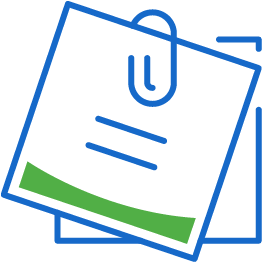 Setting a Mission and Vision – Why?
Examples from Colorado
Discussion and Next Steps
[Speaker Notes: Review agenda]
Objectives
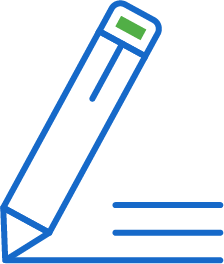 Authorizers will understand the value of a mission and vision to an authorizing organization. 
Authorizers will understand how a mission and vision for authorizing relates to a district’s wider mission and vision for all its work.
Authorizers will understand the steps to take to develop an authorizing-specific mission and vision, based on the mission of their district.
[Speaker Notes: Review objectives

By the end of this session, we hope that you will understand the value it brings to you and your team to have a mission and vision for your authorizing office.  
We will spend time looking at the mission of your district as a whole and you will begin to understand the steps you may need to take to create a mission that is specific to your authorizing office.]
Importance of Mission and Vision
Why establishing a mission and vision is part of quality authorizing
[Speaker Notes: Let’s start by talking about the why – Why establish a mission and vision for authorizing? We’re going to dive into this question on the next slide.]
Quick Discussion
Why is it important to set a mission and vision for your work?
Who needs to be involved in setting a mission and vision for an organization?
How does having an established mission and vision impact your work?
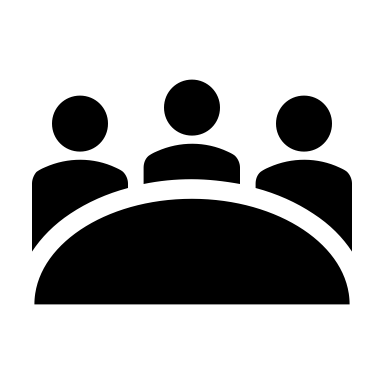 [Speaker Notes: Setting a mission is common to any organization, whether we are talking about an authorizing office or a corporate business. 

Quick discussion: (5mn)
-Why is it important to set a mission and vision for your work (regardless of where you work)?
-Who needs to be involved in the process of setting a mission and vision for an organization? 
-How does having an established mission and vision impact the work you do?]
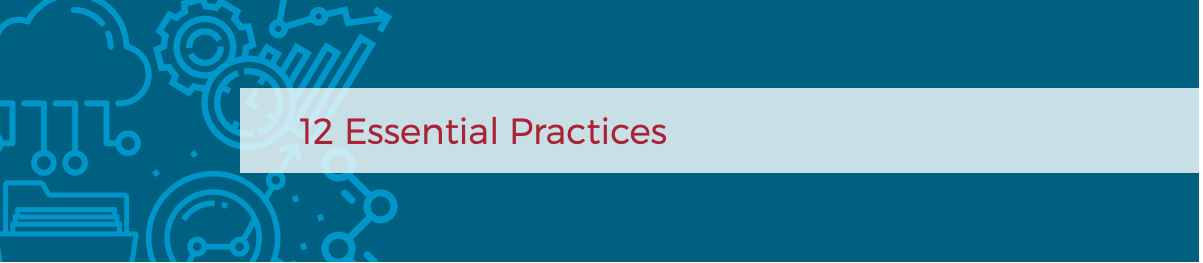 Mission: Part of the 12 Essential Practices
NACSA’s 12 Essential Practices include having a published and available mission for quality authorizing.
[Speaker Notes: During the next session we will talk about NACSA and discuss how the Colorado Principles and Standards are based on the NACSA Principles and Standards. 
NACSA has also developed 12 essential practices for quality authorizing. These practices were developed based on the Principles and Standards and reflect the basic, minimum expectations for successful authorizing.
Of these practices, the first essential practice is titled “mission.” All authorizers should have a published and available mission for quality authorizing.]
Importance of Establishing a Mission
Helps remind authorizers of the “why”;  expanding educational opportunities for students
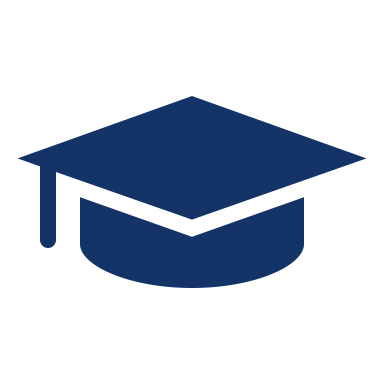 Serves as a north star to guide decision making processes
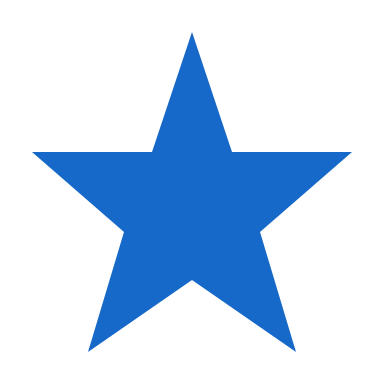 Communicates to schools, communities, and staff the core purpose of the authorizer
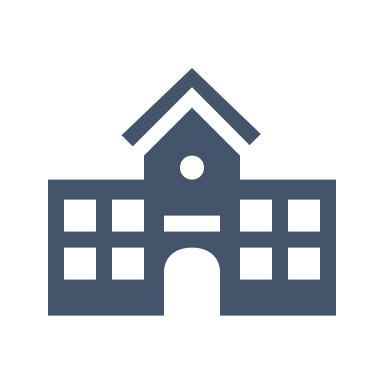 Creates an opportunity to reflect the values and priorities of the district
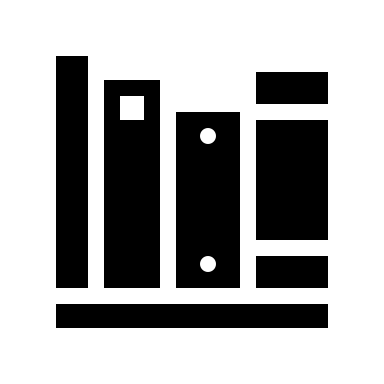 [Speaker Notes: NACSA discusses in more detail the rationale for having an established mission for an authorizing office. 
First, a mission reminds you of the “why” you are in this work, which is to expand educational opportunities for students. No matter what district you are coming from or political party you align with, we are all at this table because we believe children should have the opportunity to have an excellent education. 
Second, a mission serves as a ”North Star” to help guide decisions, especially when those decisions become tough. 
Finally, having an established and published mission communicates your core purpose to the public.

Source: https://www.qualitycharters.org/wp-content/uploads/2015/08/Spotlight-on-12-EPS.pdf]
Examples of Mission Statements
[Speaker Notes: So, let’s start by looking at some established mission statements. We’ll begin by looking at the mission of some of the districts around Colorado, and then zoom in to see how it aligns with mission of the authorizing unit within that district.]
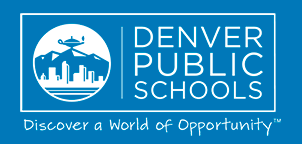 Denver Public Schools
[Speaker Notes: Let’s first hear from Max Tweten from Denver Public Schools.  
(5 minutes)
What is the mission of your district?
How does this mission impact the mission of your authorizing office?
Do you have an established authorizing office mission? If so, how was this mission developed?
What does it look like in practice?
How does this mission guide you in the decision-making process?]
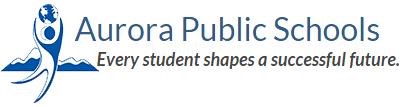 Aurora Public Schools
[Speaker Notes: Next, we have Amelia or Paige from Aurora Public Schools, if they are on the call. 
(5 minutes)  
What is the mission of your district?
How does this mission impact the mission of your authorizing office?
Do you have an established authorizing office mission? If so, how was this mission developed?
What does it look like in practice?
How does this mission guide you in the decision-making process?]
Hillsborough County Public Schools
Hillsborough County Charter Schools Office
Mission
The mission of the Charter Schools Office (CSO) is to develop, monitor, and support high-performing charter schools through quality authorizing, oversight practices, and meaningful collaboration among all stakeholders.
Vision
The vision of the CSO is to provide families with choices by authorizing the highest performing charter schools in the state.
[Speaker Notes: Here is an example outside of Colorado of an authorizing office specific mission. Hillsborough County Public Schools, located in Florida, went through a process to develop an established authorizing office mission, which is related to their district’s overall mission. 
This mission is published on their website and available to the public.]
Small Group Discussion:Your District’s Mission & Vision
Step 1: Find out if your district has an established mission and/or vison
Step 2: Find out if your authorizing office has an established mission and vision 

Questions to consider:
How should the mission of the district align with the mission of the authorizing office? How should they differ?
What is the “why” of your work? 
How can your mission serve as your north star?
What stakeholders should be involved in establishing your mission?
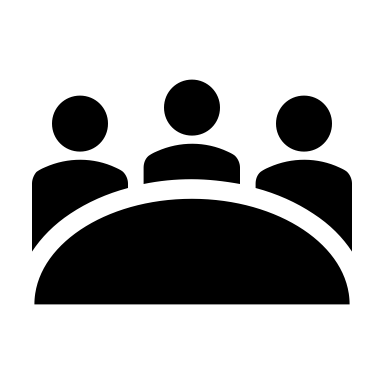 [Speaker Notes: From here, we are going to move into some smaller groups to discuss your own district and how the mission and vision of your district impacts your work. Kathy will launch us into breakout rooms for about 10 minutes. 
 
Breakout Room Discussion
(10 minutes)
 
Facilitators to ask:
Step 1: Identify if your district has an established mission and/or vison.
Step 2: Identify if your authorizing office has an established mission and vision. 
Questions to consider:
How should the mission of the district align with the mission of the authorizing office? How should they differ?
What is the “why” of your work? 
How can your mission serve as your north star?
What stakeholders should be involved in establishing your mission?]
Share Out…
[Speaker Notes: Whole group discussion – Steve to facilitate, keeping an eye on time]
Next Steps…
Resources:
NACSA Essential Practices
NACSA Essential Practices: Why They Matter
[Speaker Notes: Review NACSA resources for authorizers to use with their team.

(CHAT: Here are the links to resources mentioned on this slide - https://www.qualitycharters.org/for-authorizers/12-essential-practices/ )]
Questions? Reactions? Ideas?
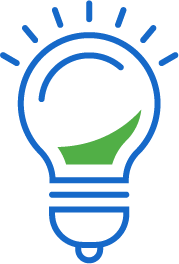 [Speaker Notes: Discuss questions or reactions

(Next session – Robin: Principles and Standards for CO Authorizing, starts at 1:30 MST)]